Abdulrahman B, Jabbour RJ, Curzen N
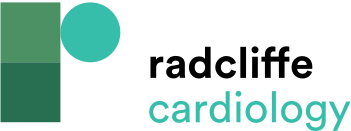 High-risk Features of Stent-driven Recurrent Ischaemic Events per European Society of Cardiology 2017 Guideline
Citation: Interventional Cardiology 2023;18:e22.
https://doi.org/10.15420/icr.2022.40
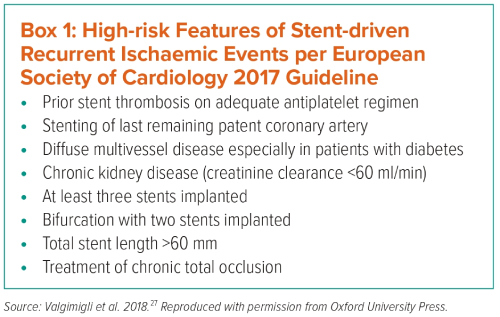